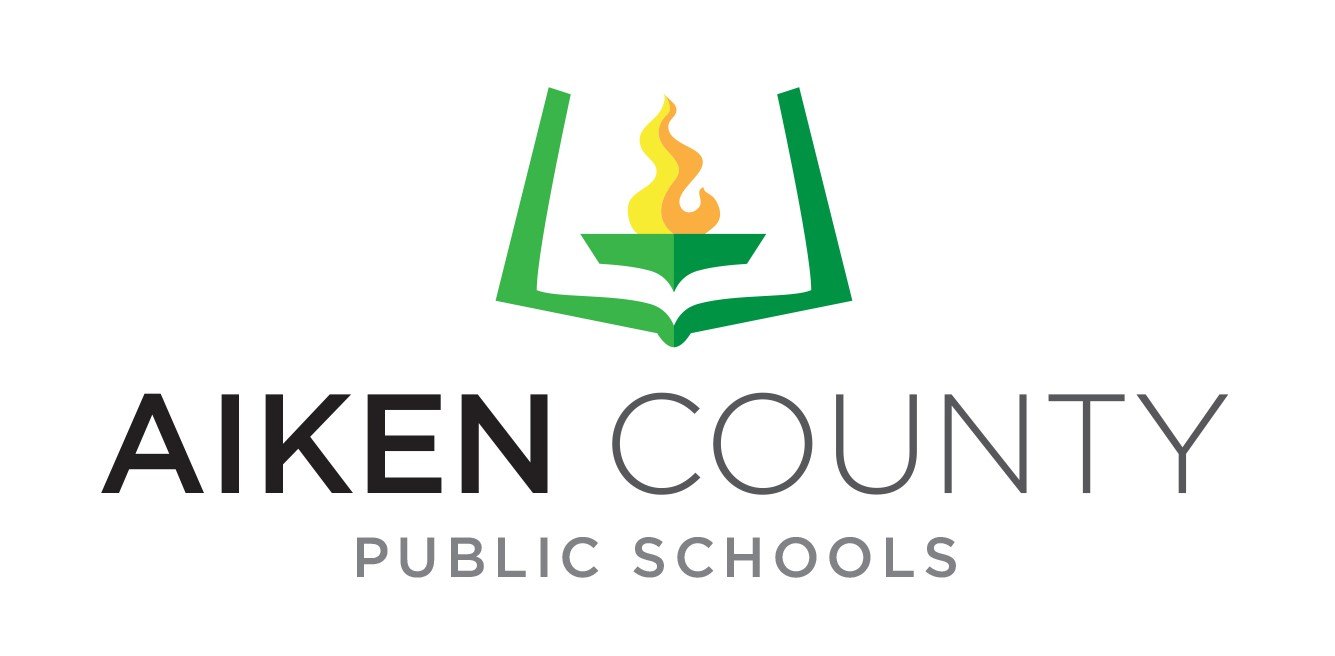 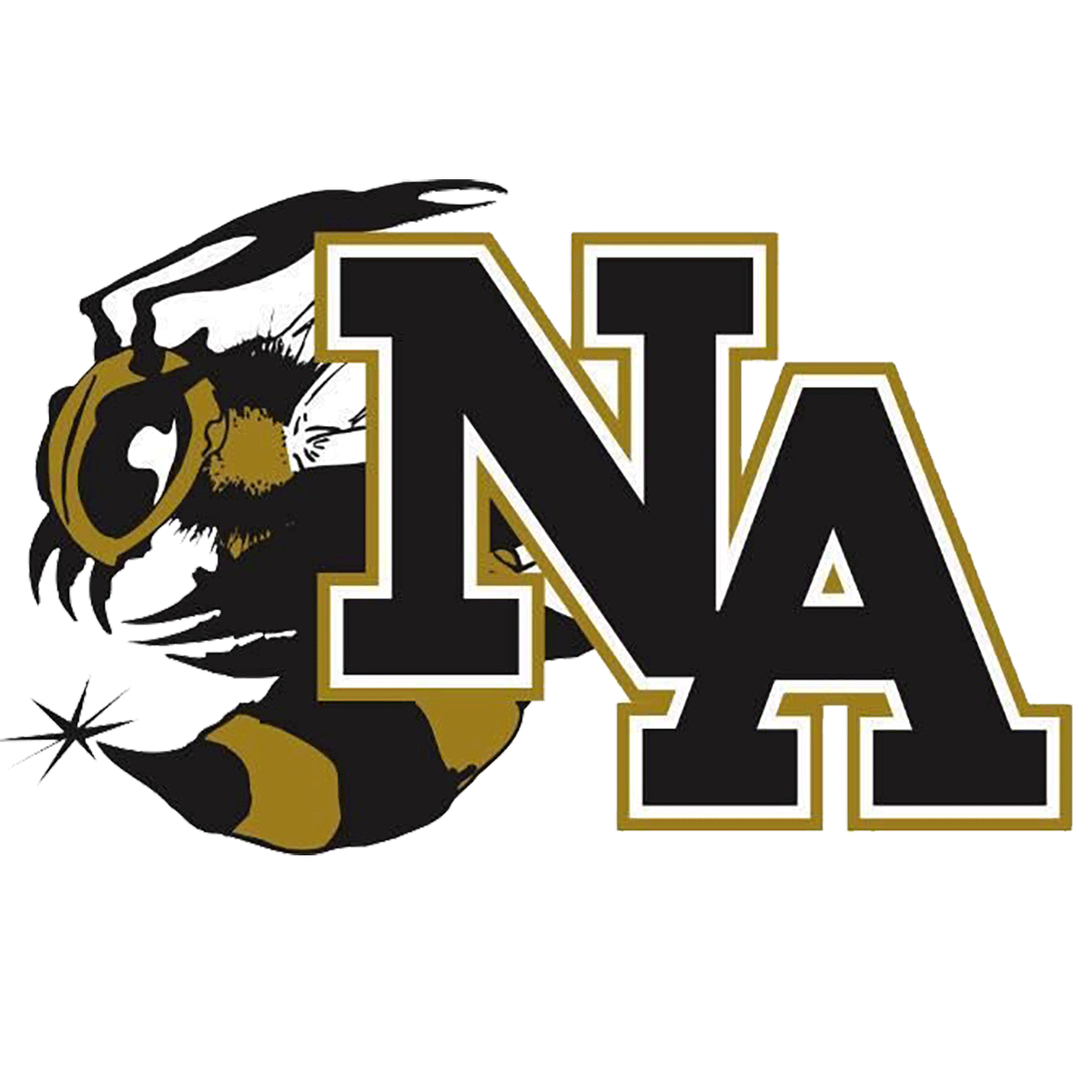 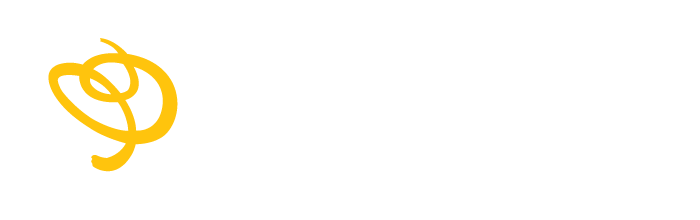 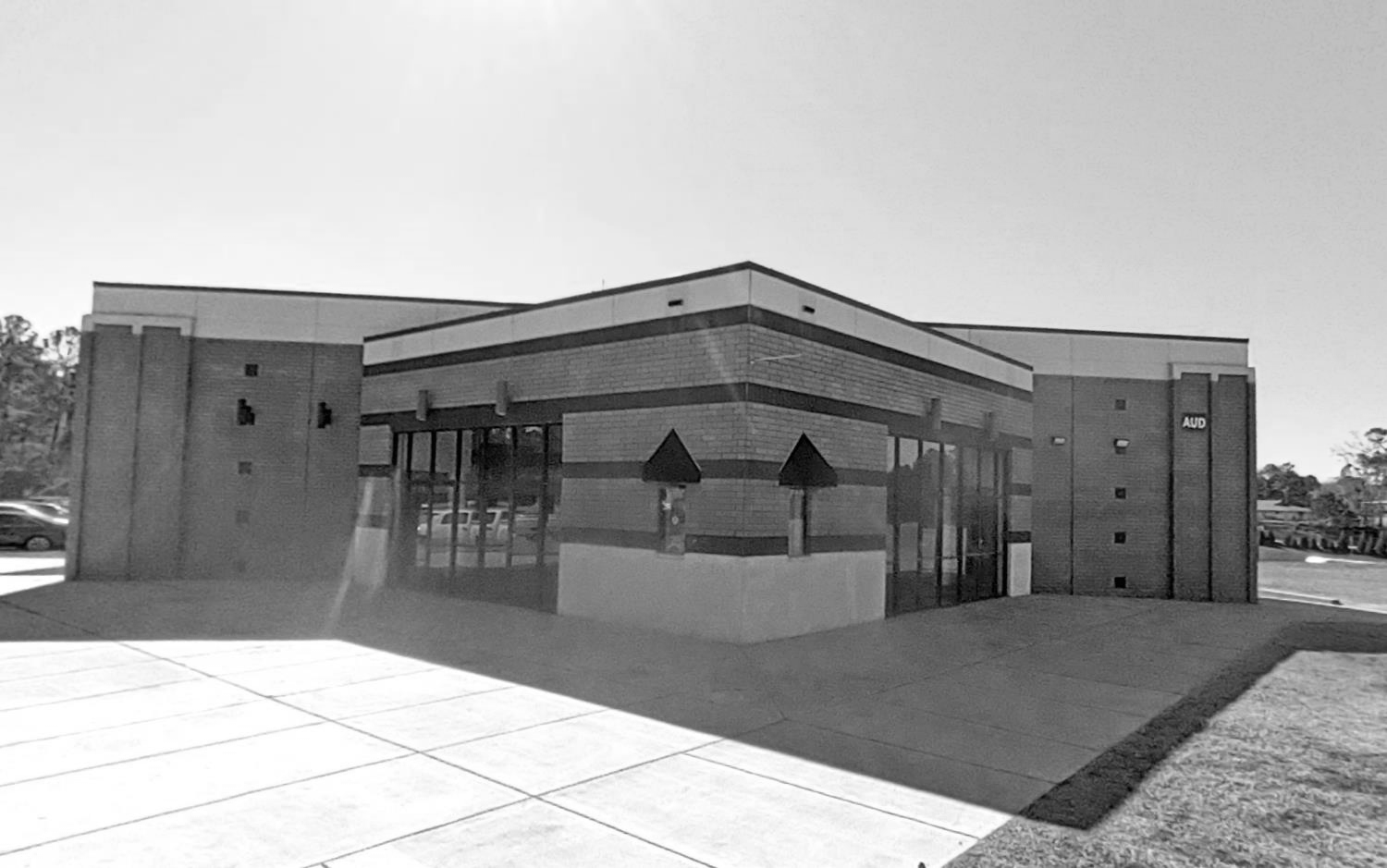 N. Augusta High School

Auditorium Renovation
& Addition

Schematic Design Review
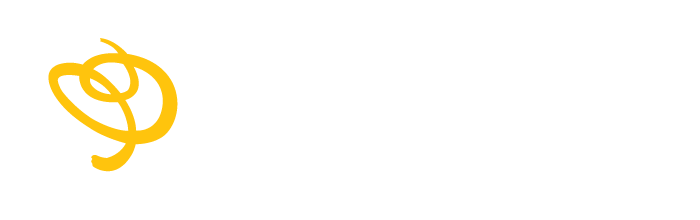 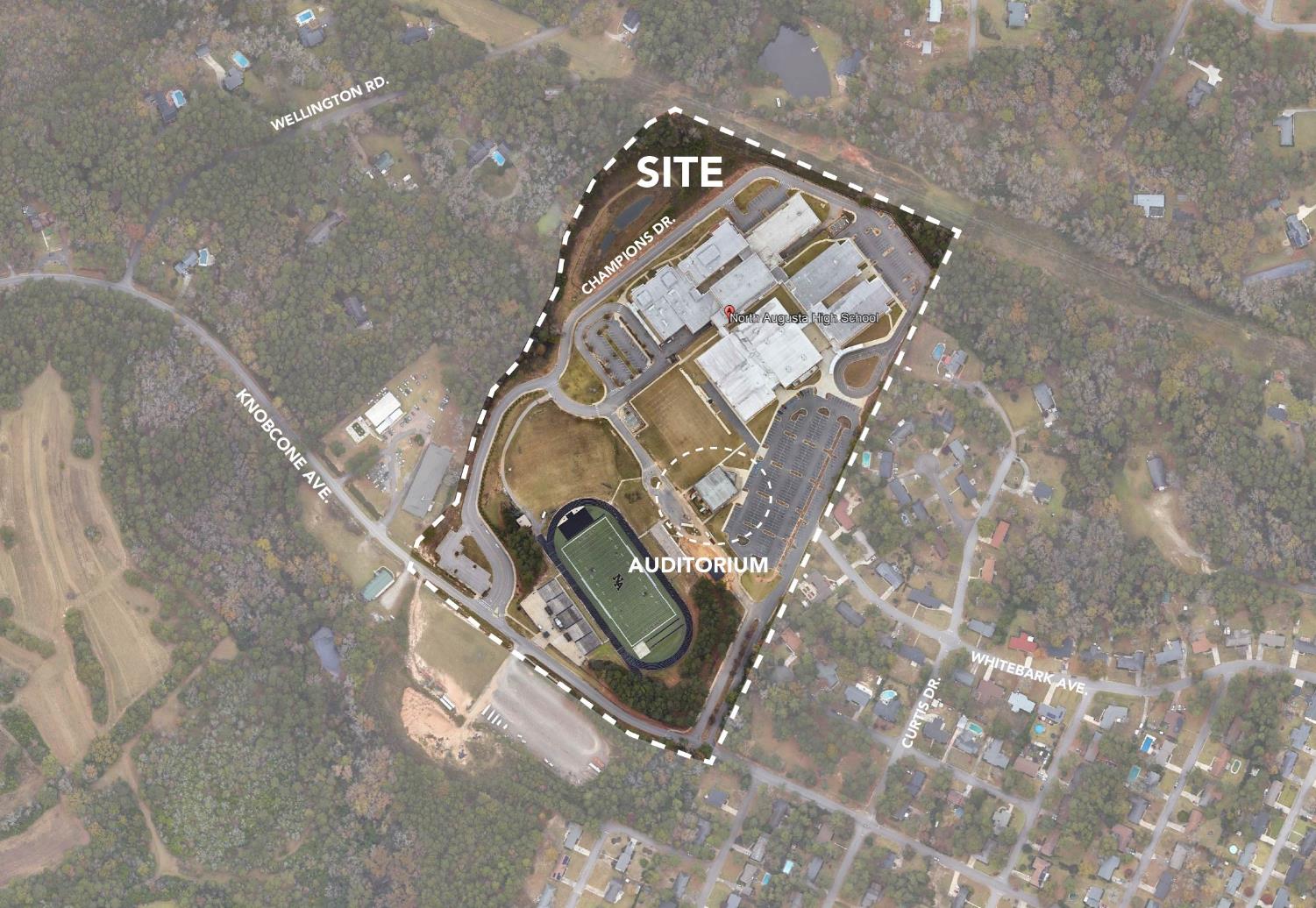 OVERALL CAMPUS PLAN
NAHS Auditorium Reno | June 10, 2025
AIKEN COUNTY PUBLIC SCHOOL DISTRICT
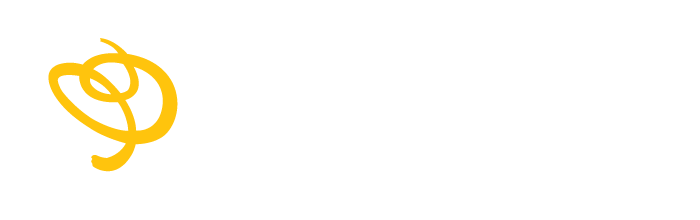 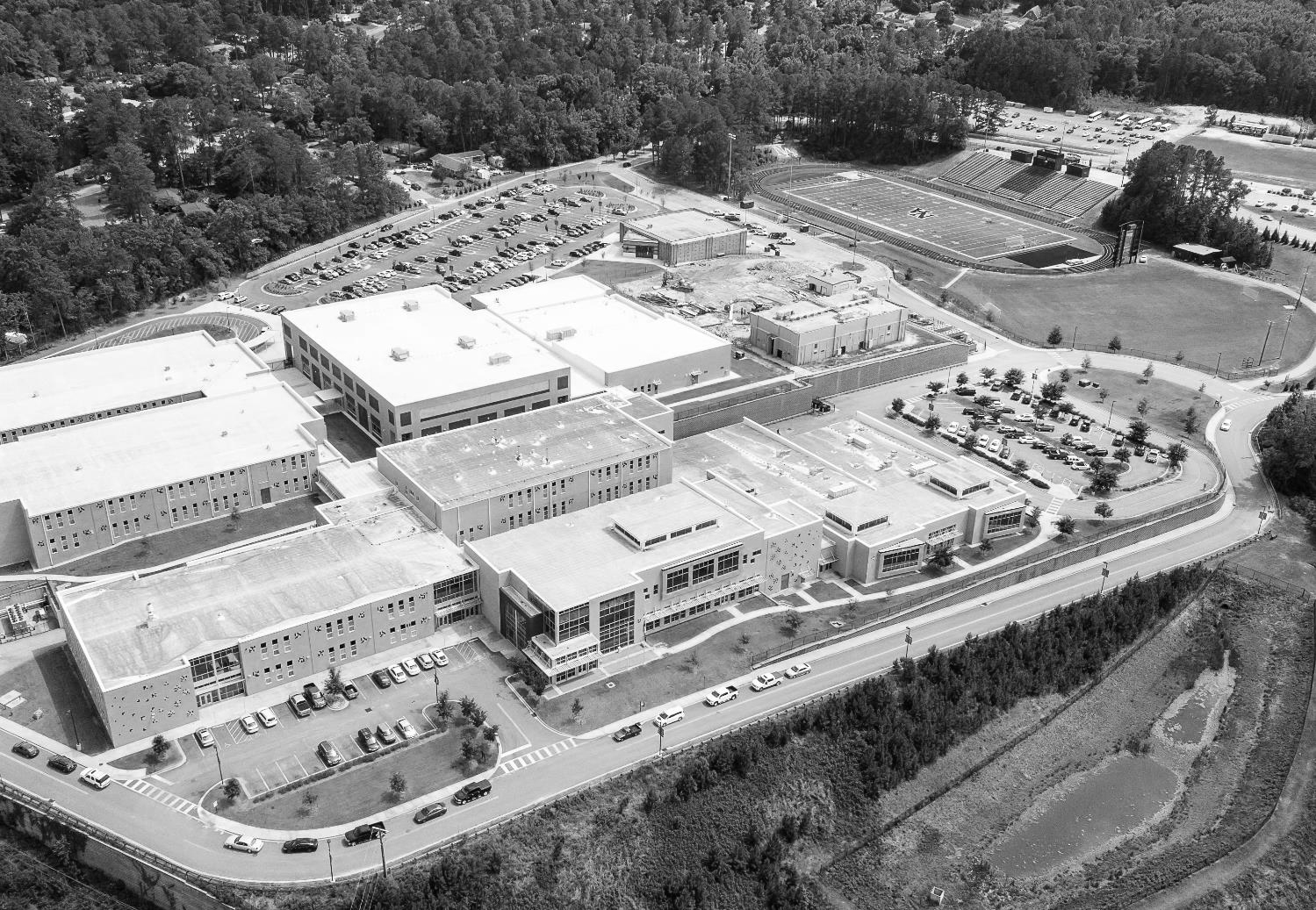 PROJECT BUILDING GOALS
Increase the seating capacity to 500+ seats
Increase the stage area & increase production capabilities
Provide new, enlarged pre-function / lobby space
Provide new monumental entrance befitting a performing arts center
Increase accessible features & routes inside & around the building
Expand & upgrade stage support spaces (i.e. dressing room, control room, scene & prop storage, etc.)
Provide scene shop workroom
Provide band storage room
New restrooms in number and configuration to meet current code requirements
Minimize impact to existing parking and to band practice field
NAHS Auditorium Reno | June 10, 2025
AIKEN COUNTY PUBLIC SCHOOL DISTRICT
PROJECT MILESTONES
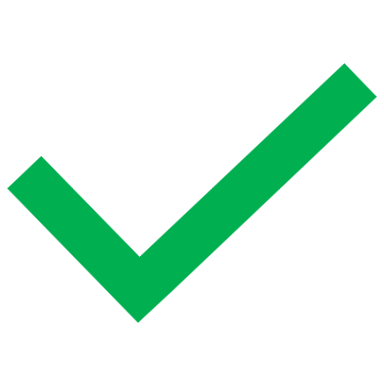 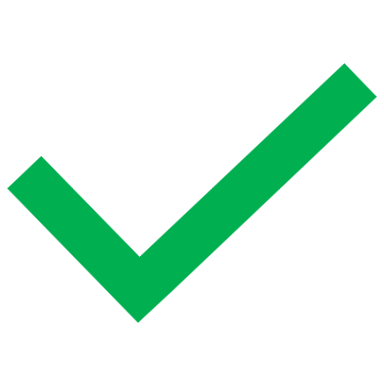 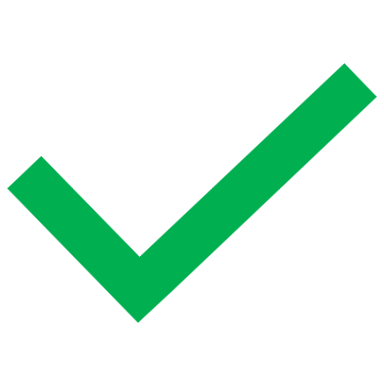 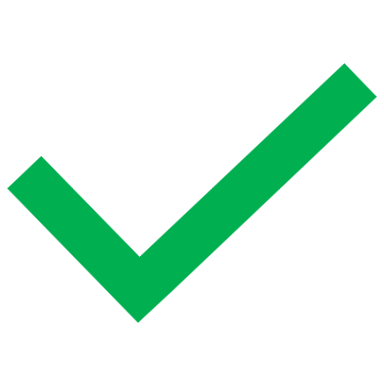 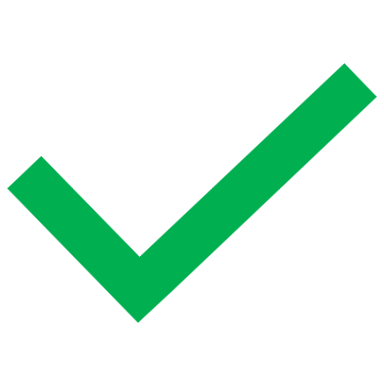 NAHS Auditorium Reno | June 10, 2025
AIKEN COUNTY PUBLIC SCHOOL DISTRICT
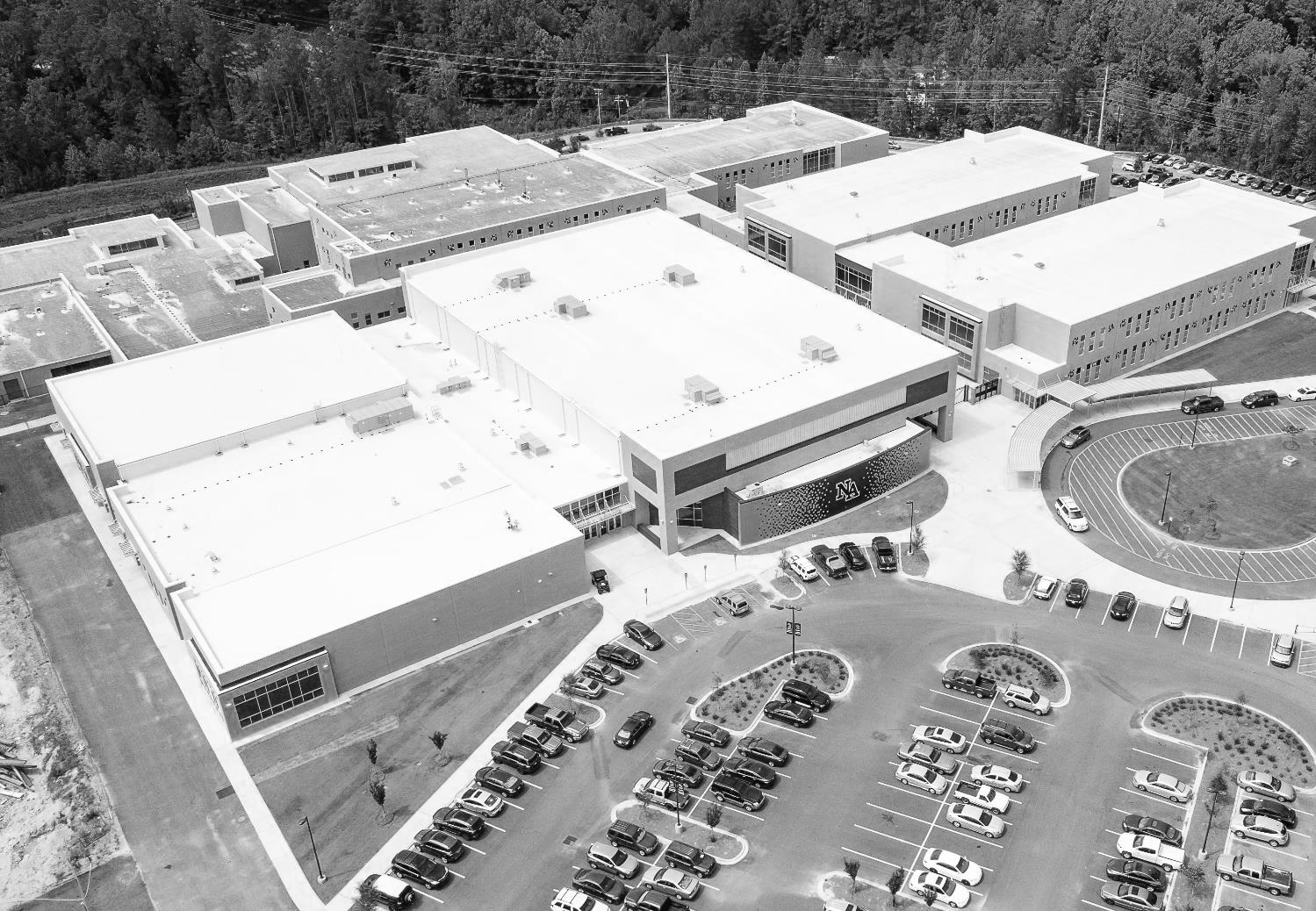 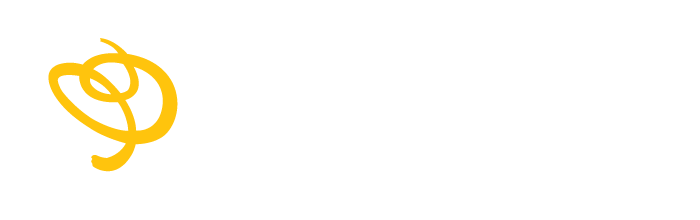 PROGRAM dashboard
NAHS Auditorium Reno | June 10, 2025
AIKEN COUNTY PUBLIC SCHOOL DISTRICT
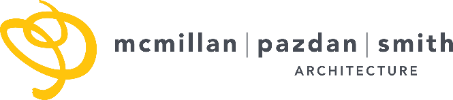 ACCESS LEVEL
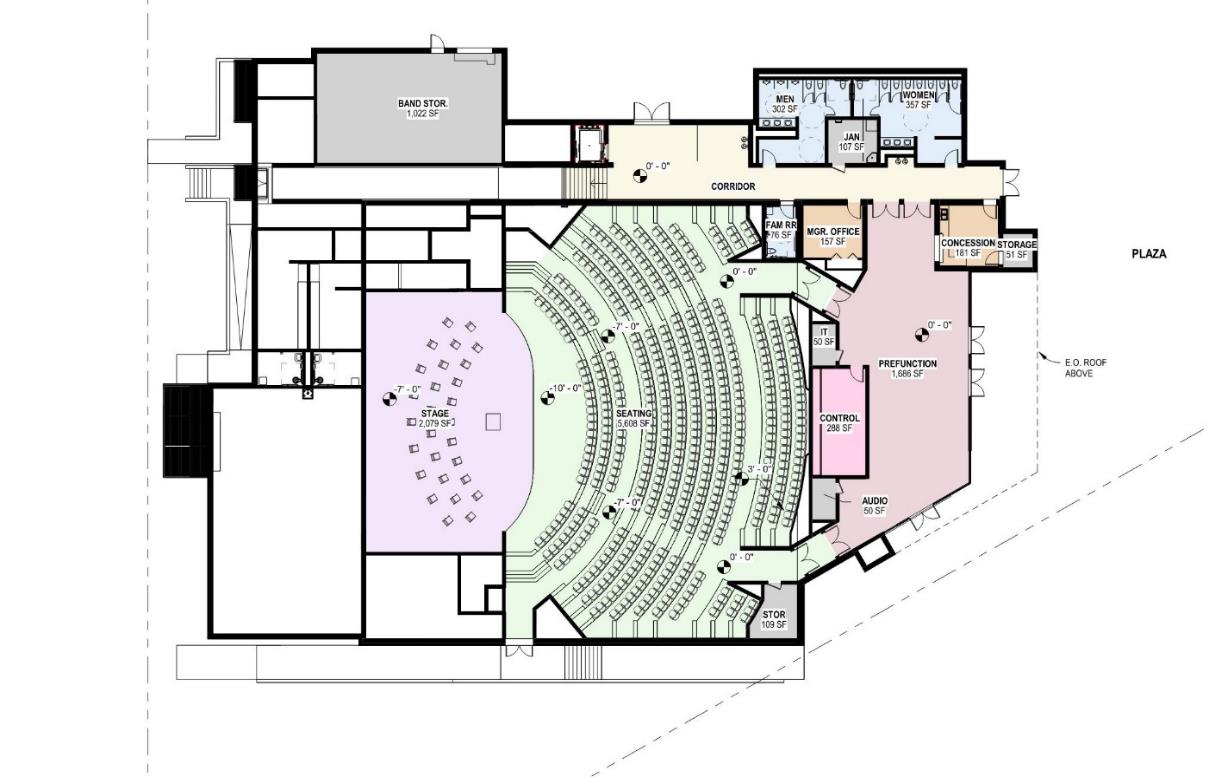 NAHS Auditorium Reno | June 10, 2025
AIKEN COUNTY PUBLIC SCHOOL DISTRICT
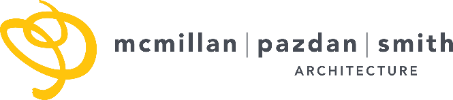 STAGE LEVEL
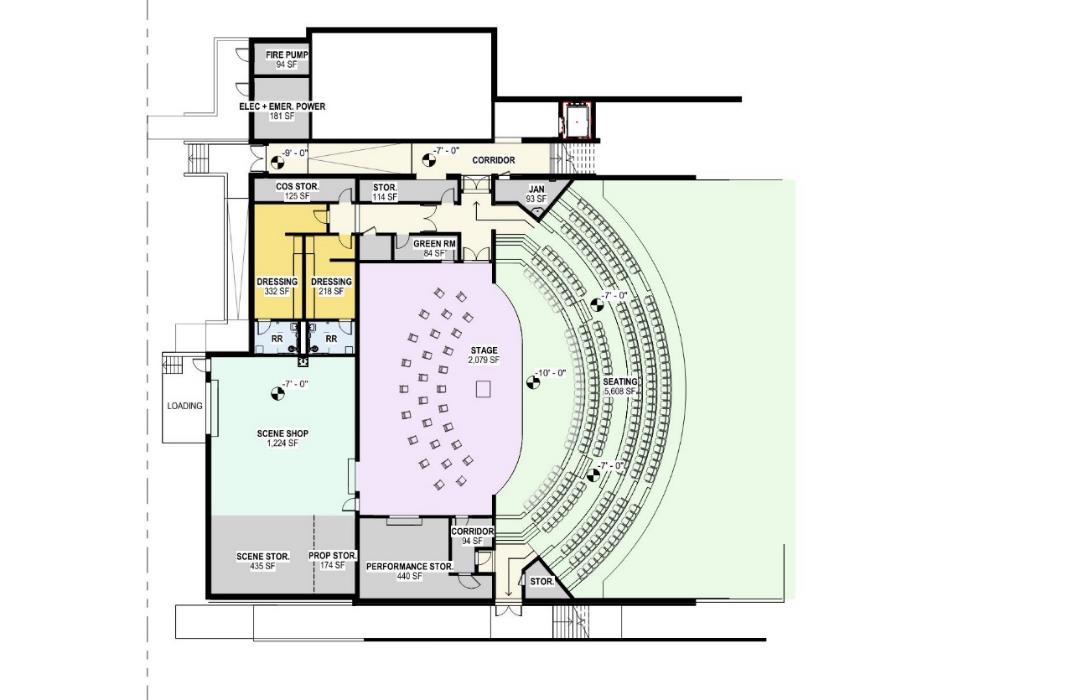 NAHS Auditorium Reno | June 10, 2025
AIKEN COUNTY PUBLIC SCHOOL DISTRICT
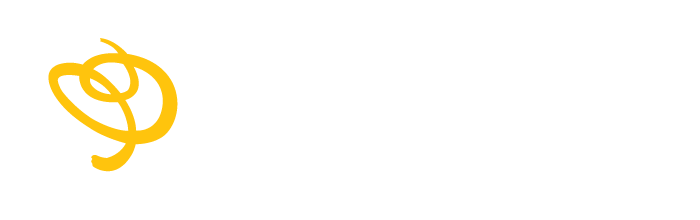 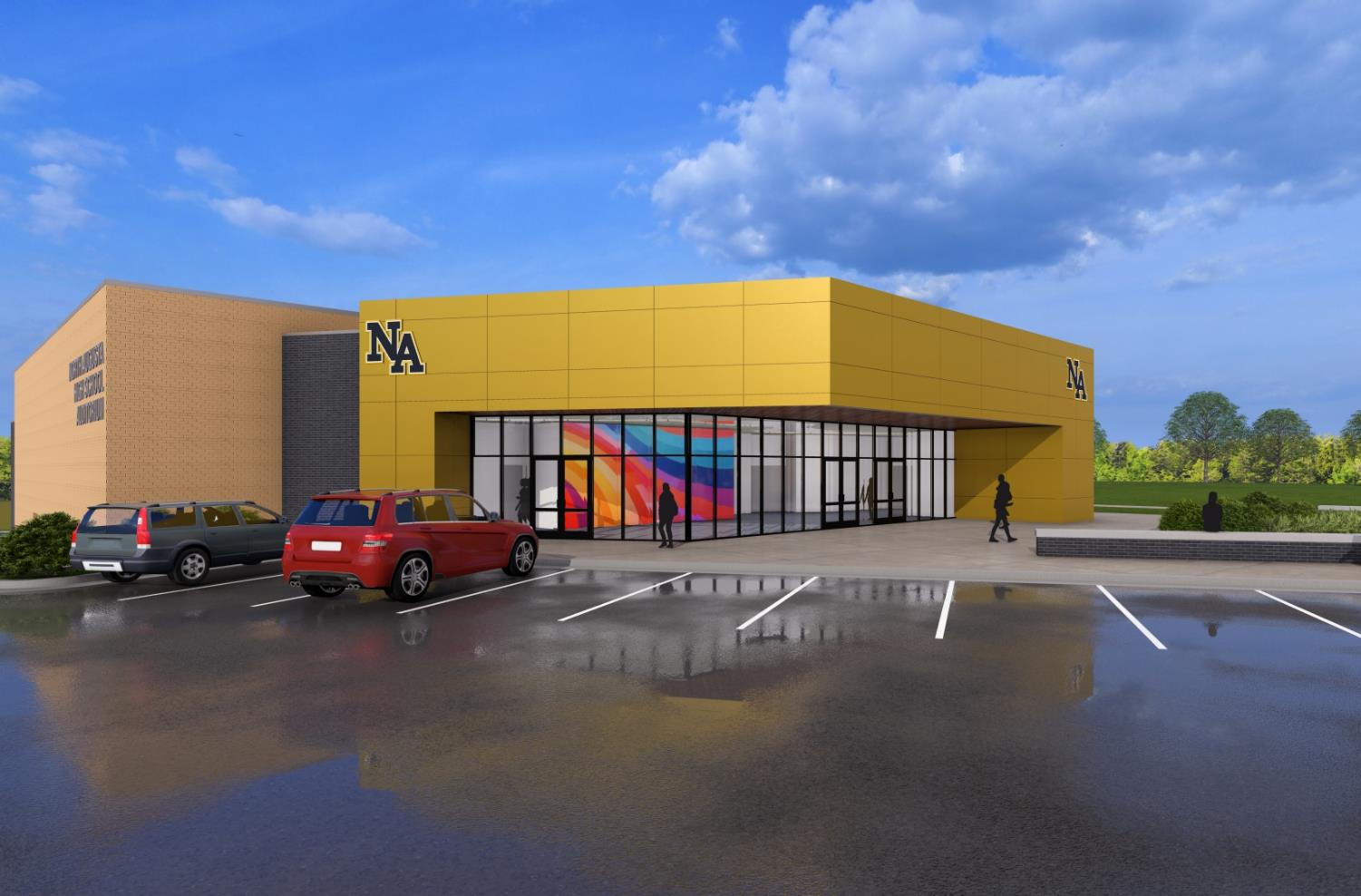 MAIN ENTRY
NAHS Auditorium Reno | June 10, 2025
AIKEN COUNTY PUBLIC SCHOOL DISTRICT
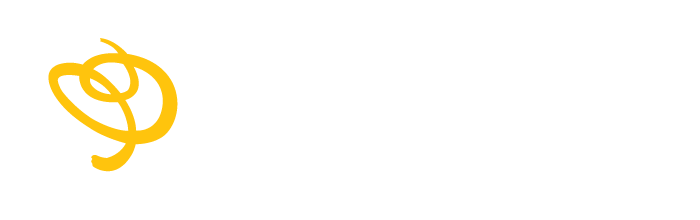 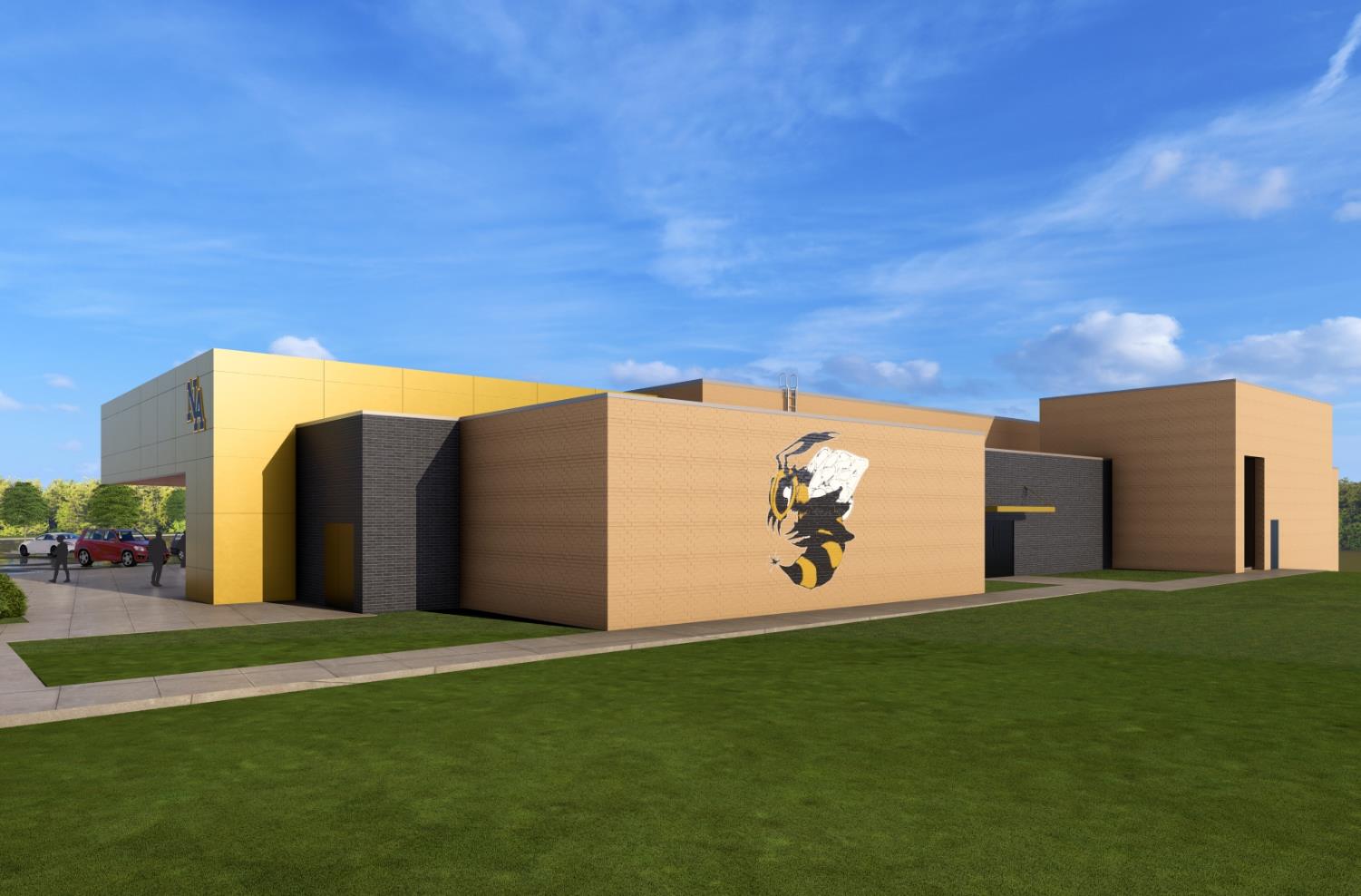 BAND FIELD FACADE
NAHS Auditorium Reno | June 10, 2025
AIKEN COUNTY PUBLIC SCHOOL DISTRICT
PROJECT BUDGET
NAHS Auditorium Reno | June 10, 2025
AIKEN COUNTY PUBLIC SCHOOL DISTRICT
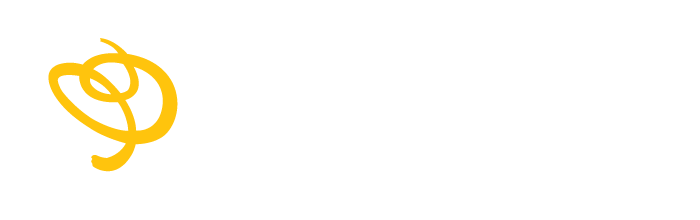 Questions?& Comments
NAHS Auditorium Reno | June 10, 2025
AIKEN COUNTY PUBLIC SCHOOL DISTRICT